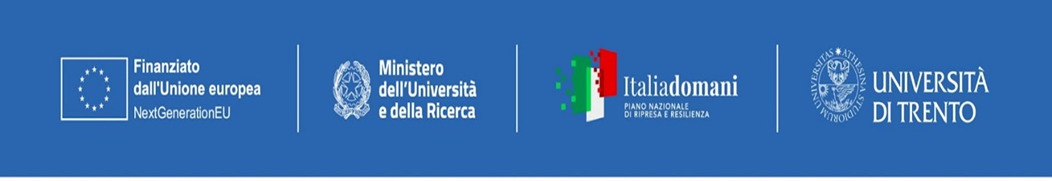 Missione 4 Istruzione e Ricerca
Progetto PRIN 2022 
Universal Design for Education: Legal Perspectives for a New Conception of Intercultural Education-UNITE
Prof. Davide Strazzari e Prof.ssa Ester Gallo
La questione dei simboli e indumenti religiosi: intercultura e integrazione tra scienze sociali e giuridiche
Dip.to sociologia e ricerca sociale
22/10/2024
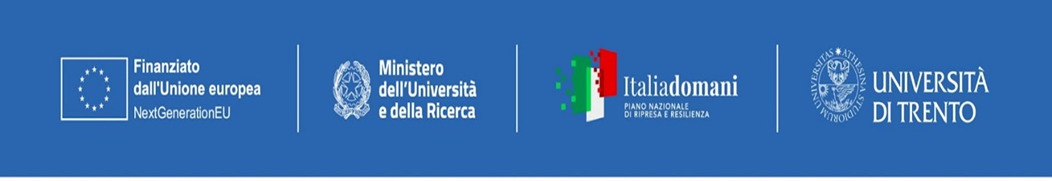 Non solo il velo….
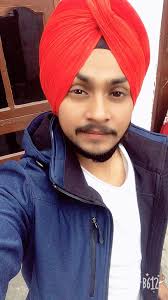 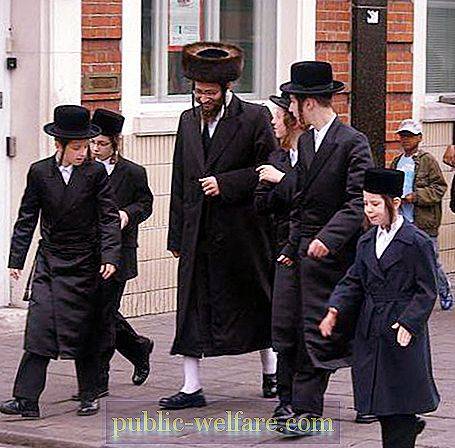 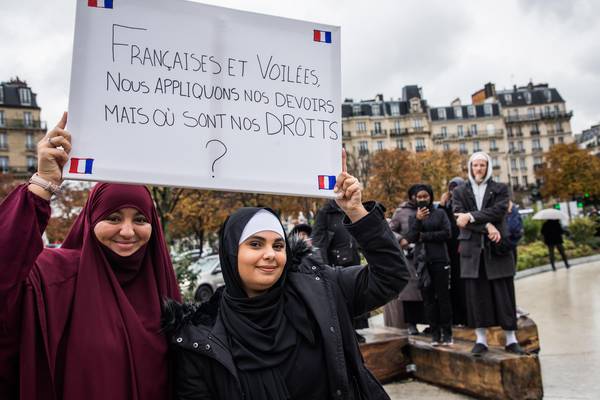 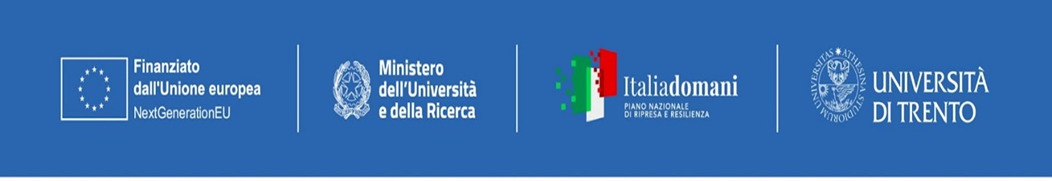 Non c’è una risposta univoca!
La questione dei simboli e/o indumenti religiosi si lega certamente al pluralismo sociale e religioso indotto dall’ immigrazione (Velo; kirpan), ma anche e in parallelo ai processi di secolarizzazione che pongono in discussione simboli religiosi tradizionali della maggioranza (es. crocifisso, presepe a scuola, Natale).
E’ tema trasversale rispetto alle religioni e rispetto ai sessi (kirpan e kippah maschi; velo donne)
E’ tema che non presuppone una risposta univoca: dipende dal singolo ordinamento (quale laicità?), dipende dal contesto (lavoratore privato, lavoratore pubblico, mansioni lavorative, ambito lavorativo, minore a scuola, simbolo pubblico), dipende anche dal giudice se nazionale o internazionale (CEDU  margine apprezzamento) o dell’UE.
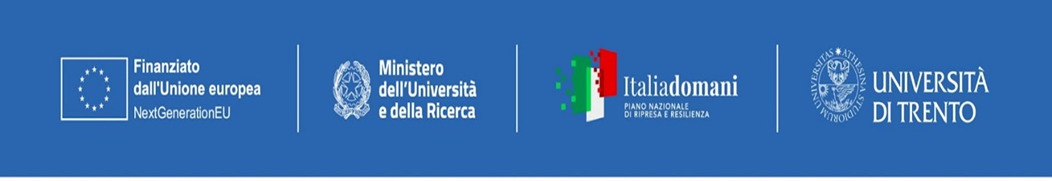 Religioni e regole di condotta: ortodossia e ortoprassi
Molte religioni hanno diverse prescrizioni che si applicano alla vita quotidiana: da come si macellano gli animali, a come ci si veste, come si mangia ecc.. halachá e sharīʿa - significano letteralmente strada, cammino. Il rispetto dei precetti religiosi come tema centrale della religione e del rapporto con la divinità. Per il cristiano la via è Gesù, dunque un uomo, e i suoi insegnamenti
Ortoprassi (da hortos  giusto/retto/dritto): attenzione alla pratica rispetto alla dottrina (ortodossia)
D’altra parte, queste norme possono entrare in conflitto con le norme nazionali che si fondano su certi presupposti culturali  influenza della religione. Es. giorni festivi, matrimonio, regole di sepoltura
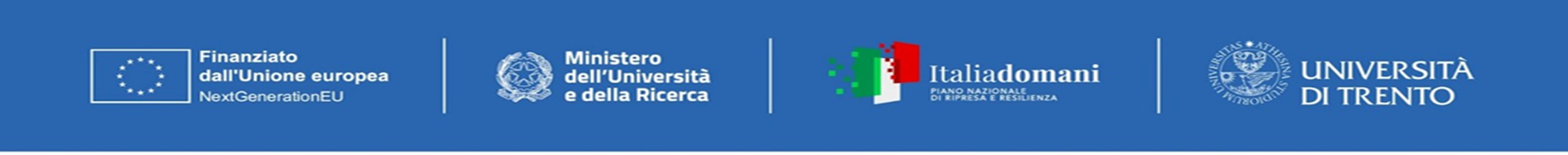 Le coordinate giuridiche di riferimento
La libertà religiosa è tutelata in tutti gli ordinamenti (Italia, art. 19) e, a livello europeo, essa è protetta dall’art. 9 CEDU e dall’art. 10 della Carta di Nizza.
La libertà religiosa e di credo ha due aspetti:
Il cd. foro interno (non posso essere obbligato ad avere una religione, a manifestare l’appartenenza a una data religione  insegnamento religione  dispensa) – tutela anche il diritto a non avere religione/credo
Il cd. foro esterno ossia la libertà di manifestazione della religione attraverso riti, celebrazione di culti, atti di proselitismo
Le due dimensioni vanno tenute distinte nella CEDU. Mentre la prima non conosce limiti, la seconda sì. 
Art. 9.1 Ogni persona ha diritto alla libertà di pensiero, di coscienza e di religione; tale diritto include la libertà di cambiare religione o credo, così come la libertà di manifestare la propria religione o il proprio credo individualmente o collettivamente, in pubblico o in privati, mediante il culto l’insegnamento le pratiche e l’osservanza di riti.
Art. 9.2 «La libertà di manifestare la propria religione o il proprio credo può essere oggetto di quelle sole restrizioni che, stabilite per legge, costituiscono misure necessarie in una società democratica, per la protezione dell’ordine pubblico, della salute o della morale pubblica, o per la protezione dei diritti e della libertà altrui»
Modalità di tutela: 1. norme derogatorie; norme speciali create dal legislatore
Talvolta il legislatore prevede deroghe/ eccezioni a una norma che altrimenti si imporrebbe a tutti. Es: sections 11 e 12 dell’Employment Act  Uk  esenta i Sikh dall’indossare il casco
Oppure si prevede una regola cd. speciale: una norma ad hoc che si applica agli appartenenti di quel gruppo sociale. Ad esempio: un apposito decreto ministeriale consente agli Ebrei di macellare la carne senza previo stordimento dell’animale. Principio di eguaglianza: situazioni diverse vanno trattate in maniera diversa.
Accordo con minoranze  principio pattizio – intesa tra Esecutivo e confessione religiosa  legge del Parlamento che ratifica 
Regola certa: il legislatore decide la relativa ponderazione degli interessi
problema  maggioranza. Cosa fare se la maggioranza non fa la legge? Vedi Islam in Italia no intesa
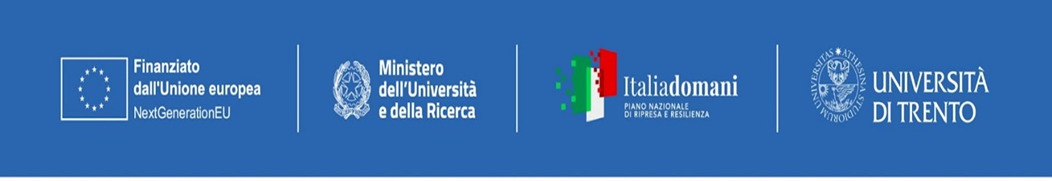 Modalità di tutela 2: Libertà religiosa e giudice
Libertà religiosa  manifestazione. Limitazioni legittime se sono necessarie per soddisfare interessi pubblici legittimi o altri diritti. Bilanciamento e tecnica della proporzionalità:
1. la restrizione/la limitazione introdotta risponda a un obiettivo legittimo?
2. La limitazione individuata è l’unico mezzo possibile per raggiungere l’obiettivo legittimo? è strettamente necessaria per raggiunge quel dato obiettivo o, al contrario, è possibile individuare una soluzione diversa e meno impattante per la libertà religiosa?  
 Reasonable accomodation – aspetto procedurale – volontà di dialogo 
Canada : multiculturalism clause art. 27
Usa : primo Emendamento –preferred right doctine
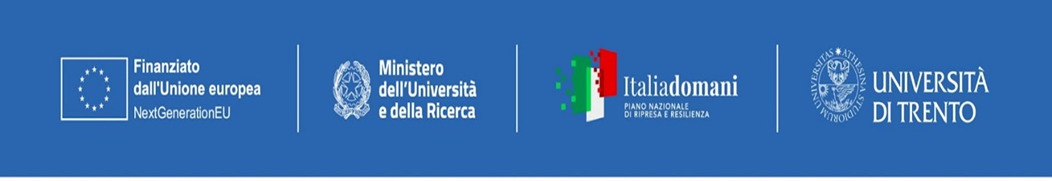 Applicazione pratica: il porto del kirpan a scuola
Multani è un ragazzo dodicenne che frequenta la scuola in Canada. È figlio di una famiglia Sikh molto praticante. Per questo motivo, in ottemperanza ai precetti della propria religione, indossa sempre, anche a scuola, un piccolo pugnale di metallo, il kirpan. Un giorno, il pugnale cade a terra e la scuola, scopertolo, vieta a Multani di indossare il kirpan per motivi di sicurezza e perché il porto di questo, anche se simbolo religioso, è comunque un’arma e potrebbe incentivare altri studenti a fare altrettanto. La famiglia non intende adeguarsi e ricorre al giudice.  (Corte Suprema canadese: https://decisions.scc-csc.ca/scc-csc/scc-csc/en/item/15/index.do).
Corte Suprema canadese: obiettivo della scuola di garantire sicurezza è legittimo. 1 livello test.
Tuttavia, il kirpan non è un’arma ma anche un simbolo religioso. Il divieto totale del porto del kirpan è sproporzionato rispetto all’obiettivo. A scuola non c’è sicurezza assoluta (mazze da baseball, coltelli in mensa, forbici)
Altri mezzi meno impattanti sono possibili: il coltello può essere celato sotto i vestiti, riposto in una scatola di legno, a sua volta inserita in una custodia di stoffa cucita su tutti i lati. Lo studente sarebbe stato inoltre sottoposto a controlli per accertare il rispetto di tali condizioni. 
Condotta previa di Multani  valutazione del rischio in concreto, non in astratto  estremamente improbabile uso improprio del kirpan
Reasonable accomodation: importanza del dialogo e volontà di trovare soluzioni – concezione procedurale
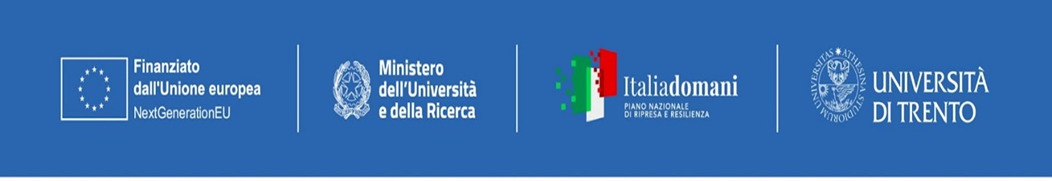 Modalità di tutela 3: il divieto di discriminazione per la religione
Principio di uguaglianza/non discriminazione: «Tutti i cittadini hanno pari dignità sociale e sono eguali davanti alla legge, senza distinzione di sesso, di razza, di lingua, di religione, di opinioni politiche, di condizioni personali e sociali».  diritto antidiscriminatorio  diritto a non essere trattato in maniera diversa a causa del possesso di alcuni fattori
Sviluppato in UE –sesso e nazionalità stati membri - art. 19 TFUE Amsterdam 
direttiva 2000/78/Ce – direttiva 2000/43
discriminazioni in ambito lavorativo e occupazionale. – 
Ita- trasposto nel 2003 d.lgs 116 – 
azione più ampia non solo religione artt. 43 e 44 TUI
Azione snella davanti GO anche se coinvolta PA  vedi crocifisso
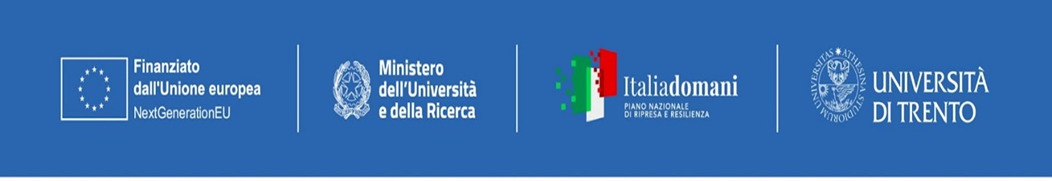 Le nozioni di base del diritto antidiscriminatorio: discriminazione diretta
Discriminazione diretta: quando, sulla base di uno qualsiasi dei motivi protetti (disabilità, religione o credo, orientamento sessuale età ecc), una persona è trattata meno favorevolmente di quanto sia, sia stata o sarebbe trattata un’altra in una situazione analoga.
La diversità di trattamento deve essere espressamente riconducibile ad uno dei fattori tutelati. Per far emergere la discriminazione, è necessario una comparazione. Tra chi? Tra un soggetto che possiede quel requisito e un altro in una posizione del tutto simile tranne che per il possesso del fattore tutelato.
Es.: selezione lavoratore. Persona di colore- rifiutato. Comparo con un bianco che è stato selezionato. Se le esperienze lavorative o il cv sono  inferiori è onere del presunto discriminatore dimostrare che non c’è stata discriminazione. 
Discriminazione diretta: non ammette giustificazioni generali, ma solo la possibilità per il datore di lavoro di dimostrare che. AL FINE DI SVOLGERE QUELLA DETERMINATA PRESTAZIONE LAVORATIVA, è ASSOLUTAMENTE ESSENZIALE POSSEDERE UNA DELLE CARATTERISTICHE PROIBITE.
In alcuni casi lettura ampia del fattore tutelato. Criterio intimamente collegato. La gravidanza secondo la Corte di giustizia è un criterio direttamente discriminatorio per il sesso, anche se non tutte le donne vengono lese dall’applicazione di tale criterio. Oppure un criterio basato sull’età pensionabile, laddove questa sia distinta uomo/donna, è direttamente collegata al sesso.
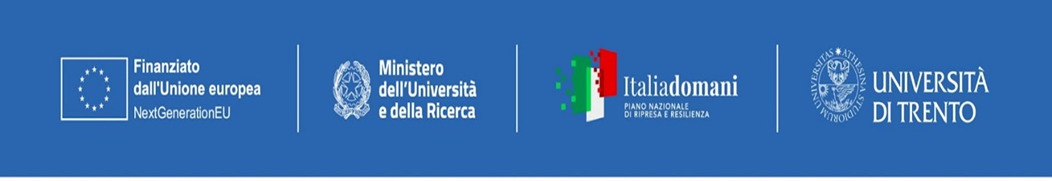 La discriminazione indiretta
Sussiste discriminazione indiretta quando una disposizione, un criterio o una prassi apparentemente neutri possono mettere in una posizione di particolare svantaggio le persone che professano una determinata religione o ideologia di altra natura, le persone portatrici di un particolare handicap, le persone di una particolare età o di una particolare tendenza sessuale, rispetto ad altre persone, a meno che: tale disposizione, tale criterio o tale prassi siano oggettivamente giustificati da una finalità legittima e i mezzi impiegati per il suo conseguimento siano appropriati e necessari; 
Due passaggi:
Il criterio per cui si discrimina non è esplicitamente riferibile ad uno dei fattori tutelati. Tuttavia, l’applicazione di tale criterio determina un impatto maggiormente sfavorevole sugli appartenenti a un gruppo tutelato.
Se si ritiene che effettivamente la misura colpisca maggiormente un gruppo protetto, il datore ha la possibilità di giustificarla, invocando un motivo legittimo, legato alla sua organizzazione di impresa, per perseguire il quale la soluzione adottata risulta adeguata. 
Attenzione: test di proporzionalità. Obiettivo deve essere legittimo e la misura che pure determina effetti discriminatori deve essere necessaria per raggiungere quella finalità: non è possibile ipotizzare nessun altro rimedio che persegua quell’obiettivo con risultati meno impattanti. Esempi
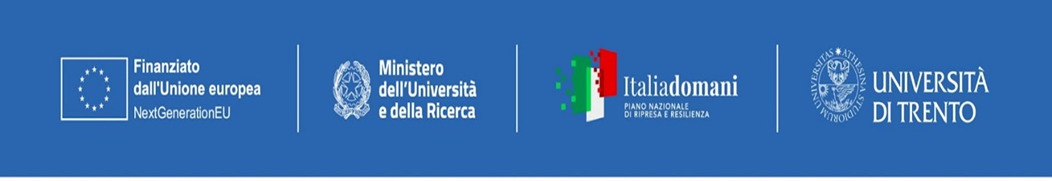 Dall’eguaglianza formale a quella sostanziale
Discriminazione indiretta permette di guardare alla dimensione sostanziale dell’eguaglianza e dell’uomo concreto. non astratto.
Ci fa vedere che norme o comportamenti che non ci sembrano legati a fattori discriminatori in realtà sono il frutto di presupposti culturali che storicamente hanno favorito il gruppo maggioritario (bianco, uomo, di religione maggioritaria, normodotato, eterosessuale ecc).
Turni di lavoro orario – no part time – giorno festivo domenica – pasti che prevedono consumo di certe carni – permessi da lavoro o agevolazione per coppie sposate quando matrimonio non è esteso a omosessuali.
ma la fase di giustificazione può attenuare questa portata
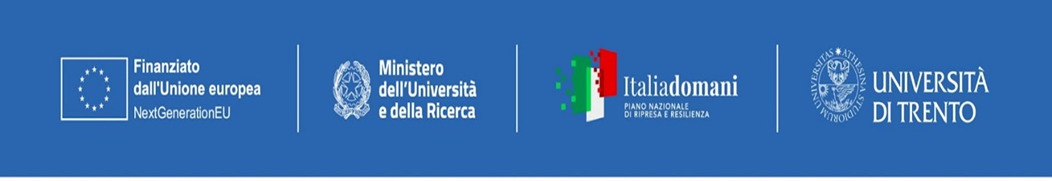 Le applicazioni date dalla Corte di giustizia: i casi Bougnaoui e Achbita
la sig. Bougnauoi, di fede musulmana, lavorava come ingegnere progettista presso una società, la Micropole. In un incontro che ha preceduto l’assunzione, veniva fatto presente dall’azienda che il porto del velo avrebbe potuto crearle problemi quando sarebbe stata a contatto con i clienti. La sig. Bougnaoui viene comunque assunta. Un giorno, però, un cliente si lamenta con la ditta Micropole del fatto che la sig. Bougnaoui ha reso la sua prestazione lavorativa velata, che questo ha messo in imbarazzo i dipendenti della ditta e per questo il cliente di essere servito, in futuro, da altro personale. La sig. Bougnaoui rifiuta di adempiere alle sollecitazioni della ditta di rimuovere il velo e viene per questo licenziata. (Corte di giustizia dell’UE, sent. 13 luglio 2016, C-188/15, resa su rinvio pregiudiziale dalla Francia 
Corte di giustizia: 
«40 Da dette diverse indicazioni risulta che la nozione di «requisito essenziale e determinante per lo svolgimento dell’attività lavorativa», a norma di tale disposizione, rinvia a un requisito oggettivamente dettato dalla natura o dal contesto in cui l’attività lavorativa in questione viene espletata. Essa, per contro, non può includere considerazioni soggettive, quali la volontà del datore di lavoro di tener conto dei desideri particolari del cliente.
41 (…) la volontà di un datore di lavoro di tener conto del desiderio di un cliente che i servizi di tale datore di lavoro non siano più assicurati da una dipendente che indossa un velo islamico non può essere considerata come un requisito essenziale e determinante per lo svolgimento dell’attività lavorativa ai sensi di detta disposizione.»
Soddisfare le richieste discriminatorie dei clienti non giustifica la discriminazione diretta.
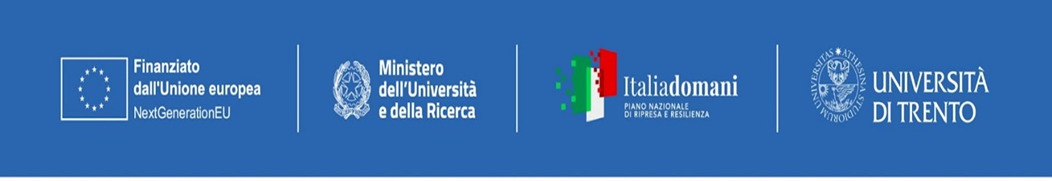 Achbita: è solo questione di come viene formulata?
Caso 5: La sig. Achbita, di fede islamica, viene assunta dalla ditta G4S in qualità di receptionist. Presso il datore di lavoro, vi era una prassi, non codificata ma nota alla signora Achbita, secondo la quale era vietato ai dipendenti indossare indumenti indicanti l’appartenenza a una data religione o opinione politica o personale. La sig. Achbita in un primo tempo accetta questa prescrizione, ma a un certo punto decide di presentarsi al lavoro con il velo. Il datore, tuttavia, ribadisce il suo intendimento e anzi procede a inserire una norma espressa nel codice di condotta aziendale che vieta il porto di qualsiasi simbolo religioso e/o espressivo di una particolare opinione politica o filosofica (per esempio, una maglietta del movimento pacifica o di Che Guevara). Al reiterato rifiuto della sig. Achbita di conformarsi, segue il licenziamento. Corte di giustizia dell’UE, su rinvio dal Belgio, sent. 14 marzo 2017, Causa C-157/15, Achbita, https://eur-lex.europa.eu/legal-content/IT/TXT/PDF/?uri=CELEX:62015CJ0157
Legittima norma aziendale che vieta il porto di qualsiasi simbolo religioso o espressivo di una particolare opinione politica o filosofica?
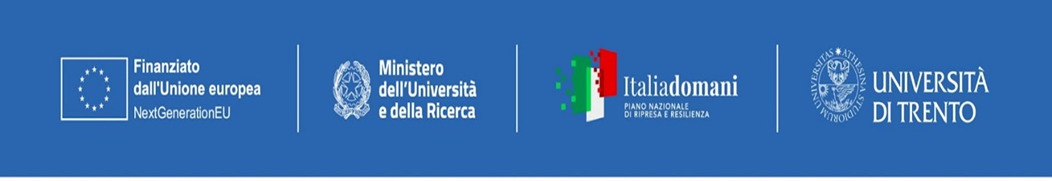 Corte di giustizia : Achbita
Necessità di bilanciare la libertà d’impresa/autonomia negoziale (art. 16 Carta di Nizza) e la libertà di manifestazione religiosa (art. 10 Carta di Nizza, 9 CEDU)
il divieto di indossare un velo islamico, derivante da una norma interna di un’impresa privata che vieta di indossare in modo visibile qualsiasi segno politico, filosofico o religioso sul luogo di lavoro, non costituisce una discriminazione diretta fondata sulla religione o sulle convinzioni personali ai sensi di tale direttiva. 
La norma colpisce indistintamente tutte le religioni e non una specifica soltanto. Non c’è discriminazione diretta.  Il criterio non è intimamente connesso alla religione.
La regola aziendale però è tale da poter costituire una discriminazione indiretta. impatta su talune religioni che prescrivo porto indumenti di grandi dimensioni
possibilità di giustificazione
La volontà di un datore di lavoro di dare ai clienti un’immagine di neutralità rientra nella libertà d’impresa, riconosciuta dall’articolo 16 della Carta, ed ha, in linea di principio, carattere legittimo, in particolare qualora il datore di lavoro coinvolga nel perseguimento di tale obiettivo soltanto i dipendenti che si suppone entrino in contatto con i clienti del medesimo.
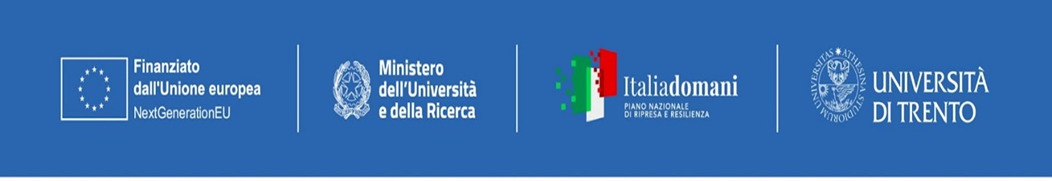 Critiche
Contraddittorio dire che soddisfare i desideri discriminatori dei clienti non è giustificato e costituisce discriminazione diretta e dall’altra ritenere che una norma che impone stretta neutralità non lo è. Quale fine promuove il datore di lavoro? Nota che obbligo di neutralità non si deve applicare a chi non è a contatto con il pubblico. Tutelare la semplice sensibilità dei clienti? Valutazione in astratto o in concreto del rischio?
L’obiettivo di promuovere inclusione, sotteso al diritto antidiscriminatorio, viene frustrato. Donne musulmane costrette a scegliere tra lavoro e precetto religioso.
Idea che solo una stretta neutralità, intesa come indifferenza al fatto religioso e escludente verso di esso, garantisca parità di trattamento  tutela di chi non è religioso. Una politica che riconoscesse la libertà del porto di tutti i segni religiosi non sarebbe ugualmente rispettosa della parità di trattamento?
C’è idea che la religione sia fondamentalmente una questione legata al credere in un qualcosa di trascendente e che le prescrizioni religiosi siano qualcosa di secondario?
 avv. Generale Kokott: «mentre un lavoratore non può “lasciare al guardaroba” il proprio sesso, la propria origine etnica, il proprio orientamento sessuale, la propria età o il proprio handicap non appena entra nei locali del proprio datore di lavoro, dallo stesso può essere pretesa una certa riservatezza per quanto attiene all’esercizio della religione sul luogo di lavoro, che si tratti di pratiche religiose, di comportamenti motivati dalla religione oppure – come nella specie – del suo abbigliamento».
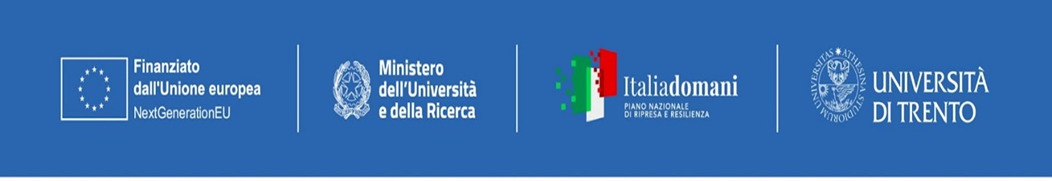 II  Wabe: una parziale rivisitazione?
Germania standard di tutela libertà religiosa più elevato. 
Il datore di lavoro deve dimostrare che la proibizione del simbolo religioso risponde a un effettivo calo di vendite. 
Proporzionalità in senso stretto. Rischio concreto. 
Questione 1: discriminazione diretta o indiretta divieto generale ma solo di simboli religiosi visibili (no crocifisso)?
Questione 2: La sentenza Achbita impone ai giudici tedesco, in virtù del primato, di abbandonare lo standard più favorevole alla libertà religiosa e di ammettere che imprenditore possa introdurre regola neutralità?
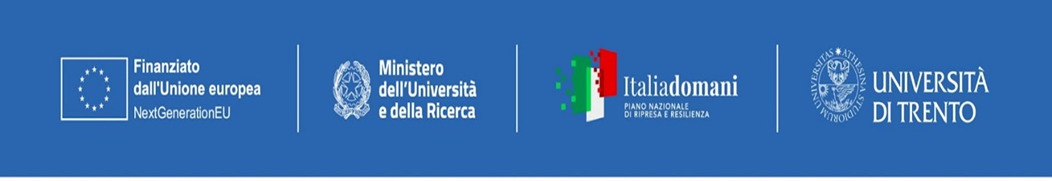 Wabe C‑804/18 e C‑341/19
la Wabe è una società privata che gestisce un notevole numero di asili nido in Germania. Al fine di garantire lo sviluppo libero dei bambini e il desiderio dei genitori di far educare i loro figli da persone che non manifestino la loro religione, la Wabe persegue una policy aziendale aconfessionale, imponendo ai propri collaboratori di non indossare alcun segno visibile che esprima  qualsiasi convinzione politica, filosofica o religiosa. (Corte di giustizia UE su rinvio dalla Germania, sent. 15 luglio 2021, causa C-804/18 e C-341/19, Wabe, https://eur-lex.europa.eu/legal-content/IT/TXT/PDF/?uri=CELEX:62018CJ0804)
Corte di giustizia: se il divieto riguarda il porto di un segno religioso visibile – poiché questo concerne solo alcune religioni specifiche (islam, ebraismo, sikhismo) – discriminazione diretta. No. 
Se il divieto è rispetto a qualsiasi segno religioso  discriminazione indiretta non diretta per religione  giustificazione proporzionalità
A differenza di Achbita, la Corte dice «Ciò premesso, la semplice volontà di un datore di lavoro di condurre una politica di neutralità, sebbene costituisca, di per sé, una finalità legittima, non è di per sé sufficiente a giustificare in modo oggettivo una differenza di trattamento indirettamente fondata sulla religione o sulle convinzioni personali, dato che il carattere oggettivo di una siffatta giustificazione può ravvisarsi solo a fronte di un’esigenza reale di tale datore di lavoro, che spetta a quest’ultimo dimostrare».
si può, in primo luogo, tener conto, in particolare, dei diritti e delle legittime aspettative dei clienti o degli utenti. Ciò vale, ad esempio, per il diritto dei genitori di provvedere all’educazione e all’istruzione dei loro figli secondo le loro convinzioni religiose, filosofiche e pedagogiche riconosciuto all’articolo 14 della Carta e per il loro desiderio di far educare i loro figli da persone che non manifestino la loro religione o le loro convinzioni personali allorché sono a contatto con i bambini al fine, segnatamente, di «garantire lo sviluppo individuale e libero dei bambini per quanto riguarda la religione, le convinzioni personali e la politica», come previsto dall’istruzione di servizio adottata dalla WABE
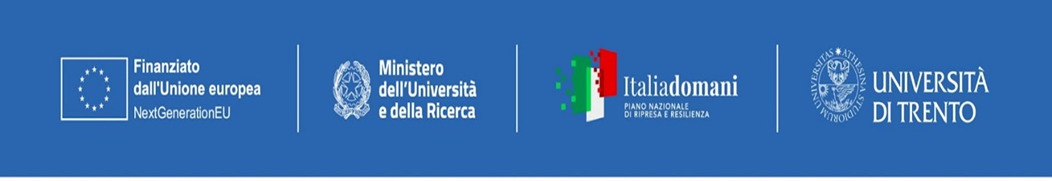 Il margine di apprezzamento nazionale
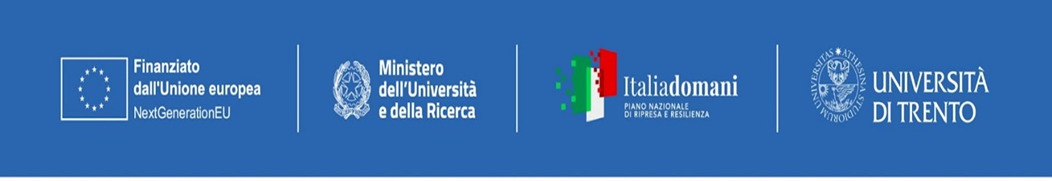 Corte europea diritti uomo
Molte sentenze della Corte europea con soluzioni diverse.
Atteggiamento deferente verso le scelte dello Stato – margine di apprezzamento rapporto tra Stato e confessioni religiose diverse paesi rigidamente separatisti, paesi confessionali, islam ecc.
In ambito di lavoro, per molto tempo si applicava il principio della freedom to resign doctrine: il lavoratore può scegliere se accettare regola aziendale o cambiare lavoro
Vedi però Corte europea diritti dell’Uomo, sentenza 15.1.2013, Eweida and Others vs. Uk 
la compagnia aerea British Airways introduce una nuova divisa da lavoro per i dipendenti che sono a contatto col pubblico. Essa prevede per le donne l’obbligo di indossare una camicetta a collo aperto e un foulard. Viene esplicitamente previsto il divieto di indossare capi ed oggetti, inclusi i monili, che abbiano una qualche connotazione religiosa. Eccezioni, che devo essere previamente concordate e autorizzate dall’impresa, sono previste esclusivamente in relazione al turbante per gli appartenenti alla religione Sikh e al velo per le donne musulmane, nelle fogge e colori previsti dalla ditta. Una dipendente di fede cristiana copta, la sig.ra Eweida decide di indossare una croce visibile e per questo viene ripresa dal superiore. A causa del suo rifiuto di ottemperare alle indicazioni datoriali, viene sanzionata disciplinarmente. La sig. Eweida ricorre ai vari gradi di giudizio inglesi e infine fa ricorso alla Corte europea dei diritti dell’uomo.
Art. 9 cedu tutela non solo la religione, ma anche il credo, ossia anche pratiche non prescritte formalmente da religione (cristianesimo non impone ostensione del crocifisso) ma praticate dal credente con la convinzione che siano dovute purché genuine
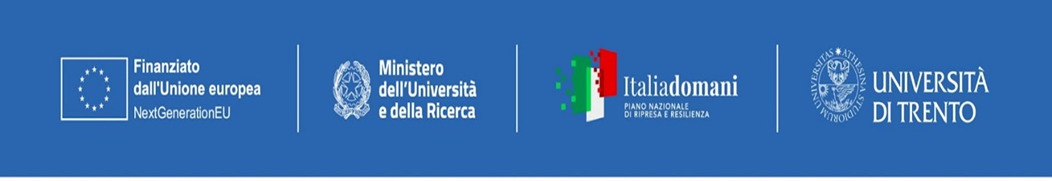 Corte edu e velo indossato a scuola dall’insegnante
In contesti lavorativi pubblici e soprattutto nell’ambito scolastico, la Corte ha avallato scelte statali favorevoli a rigida neutralità vuoi per garantire equidistanza del soggetto pubblico  rispetto a visioni della vita religiose e non religiose, vuoi per proteggere minori da atti di indottrinamento. Velo giudicato non un simbolo passivo ma condizionante, a maggior ragione se è l’insegnante a indossarlo
la signora Dahlab è un’insegnante di scuola elementare pubblica svizzera. Dopo la sua conversione all’Islam, manifesta il desiderio di indossare il velo durante le ore scolastiche. Nessuna contrarietà viene espressa dai genitori e dalla direzione scolastica. A seguito, però, di una visita ispettiva, il comportamento della sig. Dahlab viene rilevato e le viene chiesto di rimuovere il velo, in quanto potrebbe influenzare le coscienze dei minori e in ragione della natura laica della scuola pubblica. La signora Dahlab, dopo aver cercato invano di ottenere l’annullamento dell’ordine che le proibiva di indossare il velo davanti ai giudici svizzeri, si rivolge alla Corte EDU (Dahlab vs. Switzerland, 15 febbraio 2001, https://www.rewi.hu-berlin.de/de/lf/ls/bae/w/files/l_adr/dahlab_echr_2001_4239398.pdf 
Germania – Tribunale costituzionale approccio diverso: indossare il velo non è di sé indottrinamento. Richiesta di pericolo concreto. Sono necessari atti di proselitismo da parte dell’insegnante
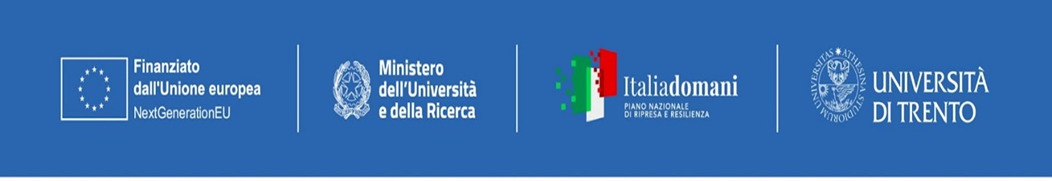 Corte edu e crocifisso nelle aule scolastiche: il caso Lautsi c. Italia 2011
Crocifisso scuola italiana: 'art. 118 r.d. 1924 n. 96 che prevede tra gli oggetti dell’arredo scolastico il crocifisso. Consiglio di stato 2006: «il crocifisso [nelle aule scolastiche] è atto ad esprimere, appunto in chiave simbolica ma in modo adeguato, l'origine religiosa dei valori di tolleranza, di rispetto reciproco, di valorizzazione della persona, di affermazione dei suoi diritti, di riguardo alla sua libertà, di autonomia della coscienza morale nei confronti dell'autorità, di solidarietà umana, di rifiuto di ogni discriminazione, che connotano la civiltà italiana»
Corte edu Grande Chambre (in riforma sentenza della decisione presa dalla Corte da sezione semplice)
L’ esposizione del simbolo religioso del crocifisso nelle aule scolastiche non viola il diritto dei genitori al rispetto delle proprie convinzioni religiose nell’educazione dei figli tutelato dall’art 2 del primo Protocollo addizionale alla CEDU.
la decisione sulla presenza dei crocifissi nelle aule della scuola statale è, in principio, DUit – Diritti Umani in Italia www.duitbase.it 52 una questione che rientra nel margine di apprezzamento dello Stato convenuto. Inoltre, il fatto che non esiste un consenso europeo sulla questione (paragrafi 26-28 sopra) muove a favore di tale approccio. 
 L’ esposizione del crocifisso nelle aule della scuola pubblica non può essere ricondotta al concetto di indottrinamento  nei confronti degli alunni. Si tratta di un simbolo essenzialmente passivo, a cui non si può attribuire una influenza sugli allievi paragonabile a quella che può avere un discorso didattico o la partecipazione ad attività religiose. 
Inoltre, sebbene la presenza del crocifisso riserva senz’altro una accresciuta visibilità al Cristianesimo, gli effetti di tale visibilità devono essere relativizzati, in un sistema scolastico che garantisce un insegnamento realmente pluralista. 
Pertanto, la scelta di non rimuovere tale simbolo religioso dalle aule scolastiche rientra nei limiti del potere discrezionale di cui dispone lo Stato nell’esercizio delle funzioni che esso assume nel campo dell’educazione e dell’insegnamento e non viola l’art. 2 del primo Protocollo addizionale alla CEDU.
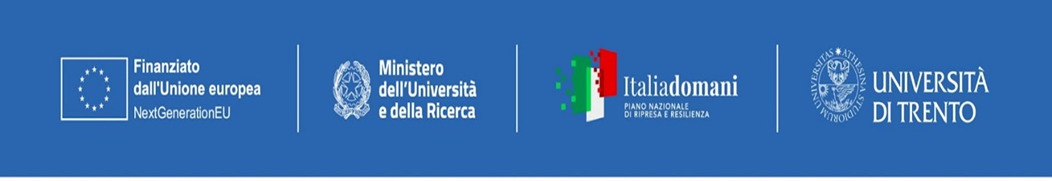 Simboli religiosi pro e contra il divieto
Simbolo/indumento religioso ha portata intrinsecamente divisiva della società. Non è semplice adesione a precetto religioso, ma anche stili di vita e condotte.  Nel caso del divieto del burqa (ritenuto conforme dalla Corte edu in S.A.S. c. France) si è parlato di vivre ensemble.
Il divieto serve a creare spazio neutro che non turba chi non è religioso
Il minore deve sviluppare la sua autonoma personalità. La proibizione a scuola serve per creare un ambiente «protetto» in cui non subisca pressioni dal contesto familiare e culturale. 
Argomento femminista: simbolo religioso è talvolta retrogrado e indica subalternità per sesso femminile
Libertà religiosa
Pluralismo sociale. Neutralità religiosa può essere promossa anche da approccio inclusivo che non vieta simboli ma ne consente ogni manifestazione
Stato non deve essere paternalista, non può imporre una determinata concezione del mondo. La scelta di indossare un simbolo come il velo può essere frutto di atto di autodeterminazione.  giudice Tulkens, che si è espressa contro la maggioranza degli altri giudici i quali nel caso Leyla Sahin c. Turchia avevano ritenuto conforme alla Cedu il divieto turco di indossare il velo islamico vigente nelle università pubbliche. La giudice si è così espressa: «la ricorrente, una giovane adulta studentessa universitaria, ha affermato – e nulla suggerisce che non stesse dicendo la verità – che ha indossato il velo per sua libera scelta. Non vedo quindi come il principio di uguaglianza dei sessi possa giustificare di proibire a una donna di seguire una pratica che in assenza di prova contraria si deve supporre che ella abbia liberamente adottato. L’eguaglianza e la non discriminazione sono diritti soggettivi che devono rimanere sotto il controllo di coloro che ne beneficiano. Il paternalismo di questo tipo è contrario alla giurisprudenza della Corte che ha sviluppato un vero e proprio diritto all’autonomia personale ex art. 8 
In ogni caso, effetto del divieto può essere di escludere di più le donne già svantaggiate nella società
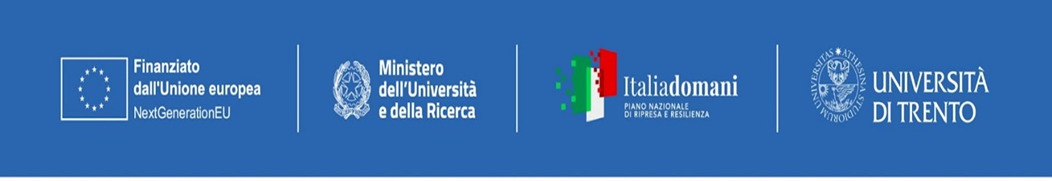 Per finire: il crocifisso di nuovo davanti ai giudici italiani
In Italia, una norma di carattere regolamentare risalente al 1924, il r-d- n. 965, imporrebbe in ogni aula, tra il materiale di arredo, il crocifisso e il ritratto del re. Questa norma viene tuttavia sovente disattesa. Così accade nella classe IIIA dell’istituto professionale di stato Alessandro Casagrande di Terni. La componente studentesca della classe, a maggioranza, richiede che si possa effettivamente affiggere il crocifisso. Il Consiglio dei docenti accondiscende alla richiesta, nonostante la ferma opposizione dell’insegnante di materie letterarie che si oppone per ragioni di coscienza e sulla base del carattere laico della scuola. Il crocifisso viene effettivamente affisso, ma durante le sue ore di docenza, l’insegnante lo rimuove per appenderlo alla fine delle sue ore. Il dirigente scolastico richiama più volte il docente e alla fine il docente viene sanzionato con 30 gg di sospensione. Il docente fa ricorso, sostenendo che essa sia discriminatoria perché lesiva del diritto a non professare alcun credo religioso. Cass. Italia, Sezioni Unite, sent. 24414/2021, https://www.sentenze-cassazione.com/wp-content/uploads/2021/09/sentenza-24414-2021.pdf
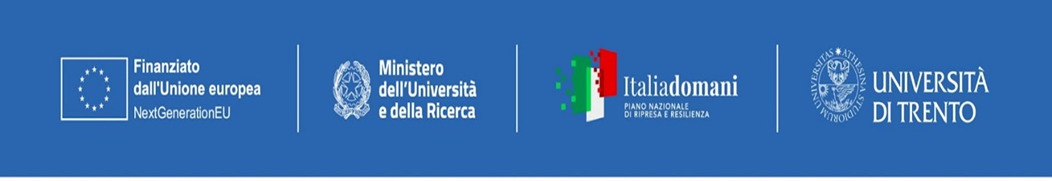 Il ragionamento seguito dalla Cassazione
Il crocifisso è, per la Corte, un simbolo indubbiamente religioso e questo profilo prevale su quello culturale-storico. Di conseguenza, la norma che impone l’ostensione di un simbolo religioso contrasta con il carattere laico dello Stato. Tuttavia, la norma può intendersi come una facoltà: la scuola potrebbe affiggere il crocifisso se così venisse richiesto dagli studenti, manifestando in questo modo sensibilità verso la loro libertà religiosa. 
Ed è quello che è avvenuto nella classe 3° di Terni: la richiesta era partita dagli studenti, a maggioranza, di una classe che comprendeva anche studenti di diversa fede religiosa. 
Tuttavia, nell’operare in tal modo, la scuola deve garantire spazi alle minoranze, sia di quelle religiose, sia di quelle che, per ragioni di coscienza, ritengono di essere turbate alla vista di un simbolo religioso. 
Anche se il principio di intangibilità del foro interno e il diritto di professare liberamente il proprio “non credere” non è per la Corte violato per il solo fatto di convivere nella scuola con segni, rappresentazioni o manifestazioni di un pensiero diverso, essendo questo un carattere conseguente alla natura democratica della società, tuttavia la scuola avrebbe dovuto comunque garantire al docente un dialogo effettivo e ricercare un accomodamento ragionevole delle sue richieste.  reasonable accomodation
Nel caso di specie, questo dialogo effettivo – la dimensione procedurale del ragionevole accomodamento - non era avvenuto. L’esigenza del docente non era stata tenuta in considerazione e non erano state vagliate alternative plausibili quali la decisione di affiggere alla parete scolastica simboli o una frase capace di testimoniare l’appartenenza al patrimonio della società italiana anche della cultura laica; una diversa collocazione del crocifisso non alle spalle dell’insegnante; la temporanea rimozione di esso, durante le ore di lezione del docente, in modo rispettoso della valenza del simbolo religioso per la coscienza degli alunni. Ritenendo che l’amministrazione scolastica non avesse tentato alcun accomodamento e reale mediazione con le esigenze del docente, la Corte annullava il provvedimento disciplinare.
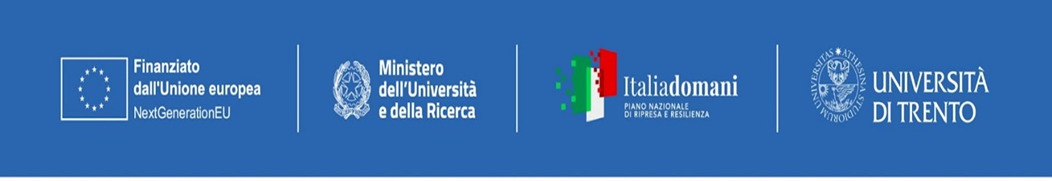 Giurisprudenza pertinente
Corte di giustizia: 
sent. 13 luglio 2016, C-188/15, Bougnaoui https://curia.europa.eu/juris/document/document.jsf;jsessionid=1C348942115151813FC753FD8C91E5F3?text=&docid=188853&pageIndex=0&doclang=IT&mode=req&dir=&occ=first&part=1&cid=3177556
sent. 14 marzo 2017, Causa C-157/15, Achbita, https://eur-lex.europa.eu/legal-content/IT/TXT/PDF/?uri=CELEX:62015CJ0157
sent. 15 luglio 2021, causa C-804/18 e C-341/19, Wabe, https://eur-lex.europa.eu/legal-content/IT/TXT/PDF/?uri=CELEX:62018CJ0804)
Sent. 28 novembre 2023, C-148/22, Commune d’Ans, https://curia.europa.eu/juris/document/document.jsf?text=&docid=280183&pageIndex=0&doclang=IT&mode=lst&dir=&occ=first&part=1&cid=2707812
Corte Europea diritti uomo:
sentenza 15.1.2013, Eweida and Others vs. Uk https://hudoc.echr.coe.int/eng#{%22itemid%22:[%22001-115881%22]}
Dahlab vs. Switzerland, 15 febbraio 2001, https://www.rewi.hu-berlin.de/de/lf/ls/bae/w/files/l_adr/dahlab_echr_2001_4239398.pdf
Lautsi c. Italia, 2011 https://www.unionedirittiumani.it/wp-content/uploads/2014/11/LAUTSI-C.ITALIA-PDF-ITA1.pdf
S.A.S. c. Francia (velo integrale) https://hudoc.echr.coe.int/eng#{%22itemid%22:[%22001-145466%22]}
Italia
Consiglio Stato su crocifisso, 2006  https://www.costituzionalismo.it/consiglio-di-stato-esposizione-del-crocifisso-laicita-dello-stato/
Corte di cassazione 2021 su crocifisso: Sezioni Unite, sent. 24414/2021, https://www.sentenze-cassazione.com/wp-content/uploads/2021/09/sentenza-24414-2021.pdf
Cass. Penale su porto del kirpan: https://archiviodpc.dirittopenaleuomo.org/upload/Cass_24084_2017.pdf e commento https://archiviodpc.dirittopenaleuomo.org/d/5420-sikh-condannato-per-porto-del-kirpan-una-discutibile-sentenza-della-cassazione-su-immigrazione-e-va
Corte Suprema Canada – Sikh porto pugnale scuola: https://decisions.scc-csc.ca/scc-csc/scc-csc/en/item/15/index.do)
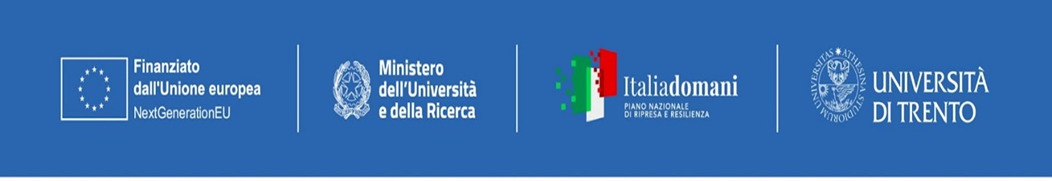 Bibliografia
J. Weiler, Je Suis Achbita. European Journal of International Law, 28(4), 989-1018, 2017 https://images.irpa.eu/wp-content/uploads/2019/01/JHHW-Je-suis-Achbita.pdf
 E. Spaventa, What is The Point of Minimum Harmonization of Fundamental Rights? Some Further Reflections on The Achbita Case, EU Law Analysis, 2017  EU Law Analysis: What is the point of minimum harmonization of fundamental rights? Some further reflections on the Achbita case.
M. Schlachter, Reflection on joined cases WABE and Müller: the CJEU’s legal tests for private employers’ religious neutrality policies, Italian equality network,  2022, https://www.italianequalitynetwork.it/reflections-on-joined-cases-c-804-18-and-c-341-19-wabe-and-muller-handels-gmbhthe-cjeus-legal-tests-for-private-employers-religious-neutrality-policies/
S.Angeletti, Il divieto francese al velo integrale, tra valori, diritti, laicità fraternité. Federalismi.it 1-30, 2016 https://research.unipg.it/handle/11391/1396078](https://research.unipg.it/handle/11391/139607
Claudia Bianca Ceffa, L’aspetto del velo – L’esposizione del copricapo islamico in Europa tra convivenza multiculturale e stato costituzionale 2022 Franco Angeli Milano
Eva Brems Face veil bans in the European Court of Human Rights: the importance of empirical findings https://www.researchgate.net/publication/294291849_Face_veil_bans_in_the_European_Court_of_Human_Rights_the_importance_of_empirical_findings
Vi consiglio anche di guardare ai posts di questo blog https://strasbourgobservers.com/?s=brems+achbita
https://www.echr.coe.int/documents/d/echr/FS_Religious_Symbols_ENG qui invece è una raccolta di giurisprudenza della Corte edu su casi inerenti ai simboli religiosi